Weather lores
a) it´ll rain.
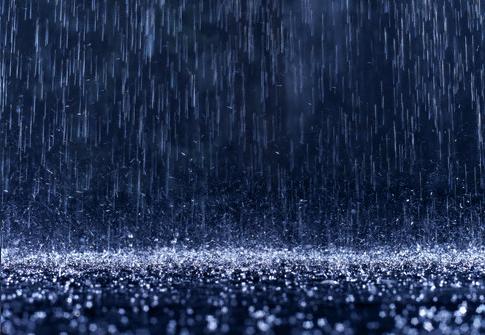 b) it´ll be sunnny.
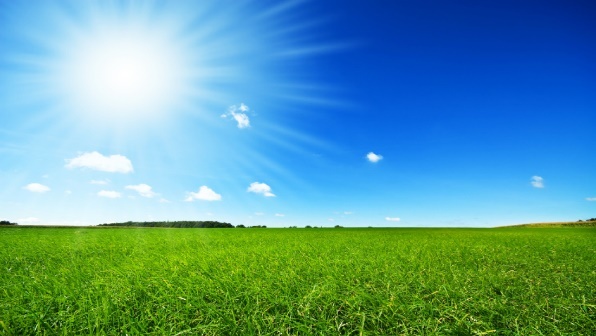 c) it´ll be windy.
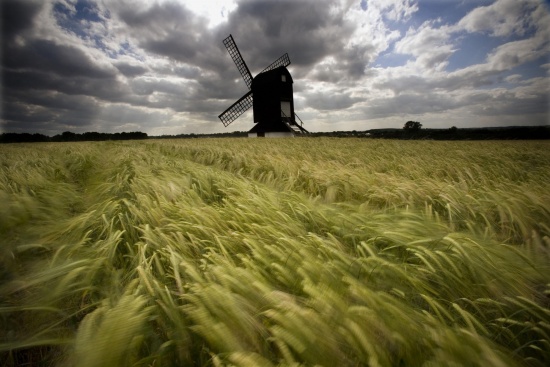 If the flowers smell more than usual…
a) it´ll rain.
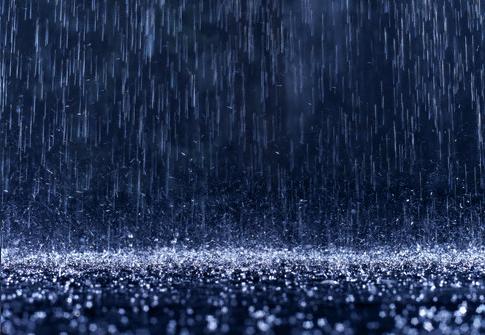 If the flowers smell more than usual…
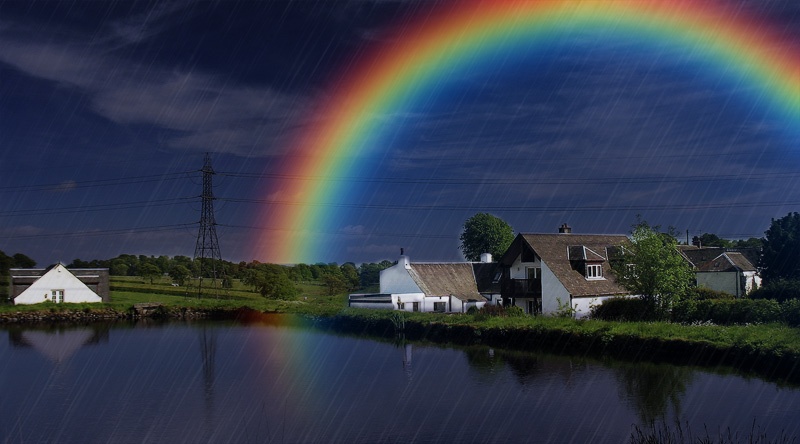 If it‘s raining and violets bloom…
a) it´ll be rainbow.
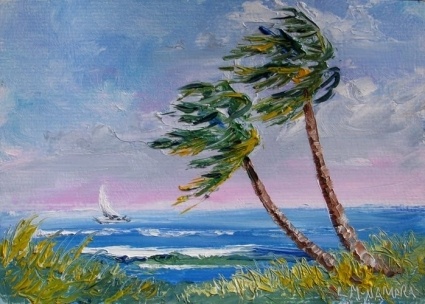 b) it´ll be windy.
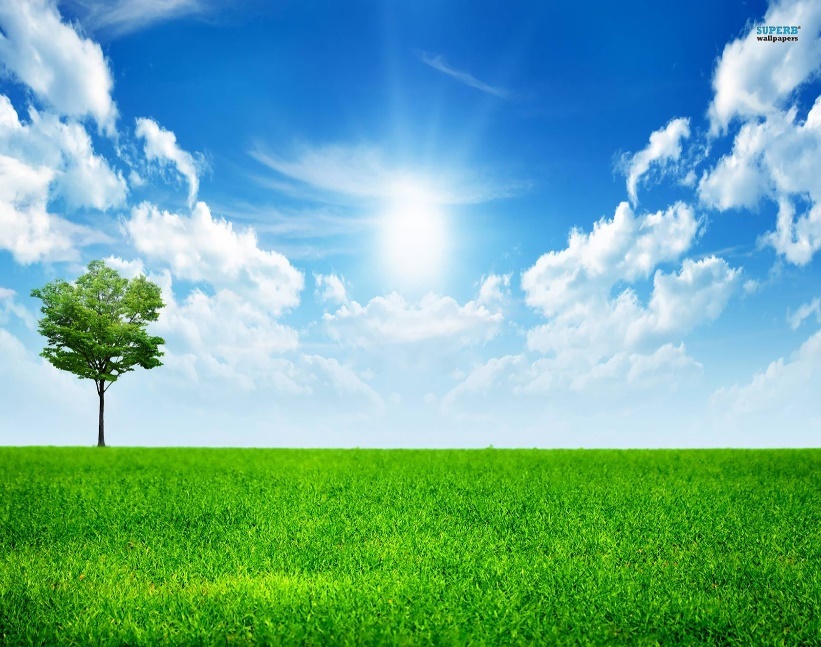 c) it´ll be sunny.
If it‘s raining and violets bloom…
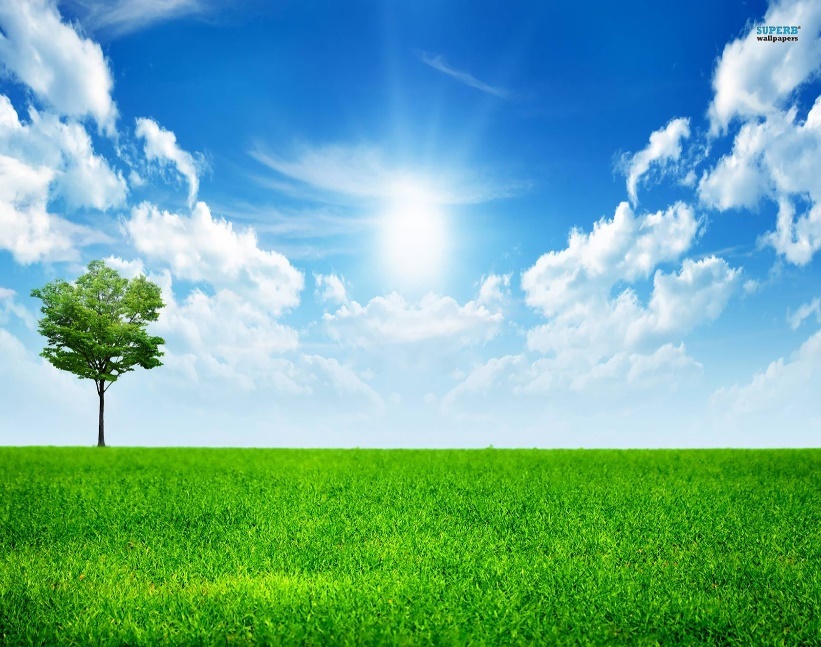 c) it´ll be sunny.
If a spider tears his web in two pieces in July…
a) it´ll be sunnny.
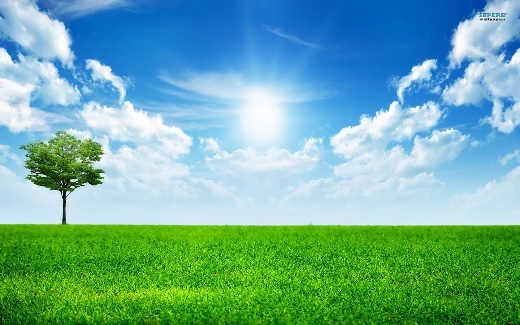 b) it´be foggy.
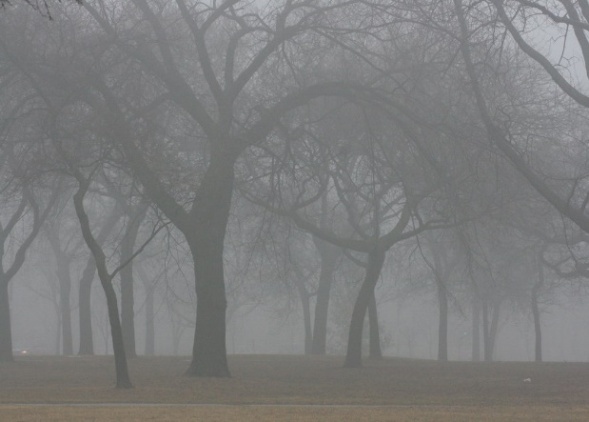 c) it´ll rain.
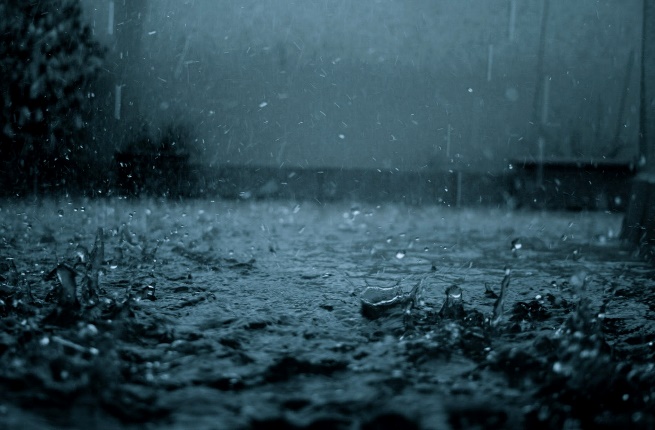 If a spider tears his web in two pieces in July…
c) it´ll rain.
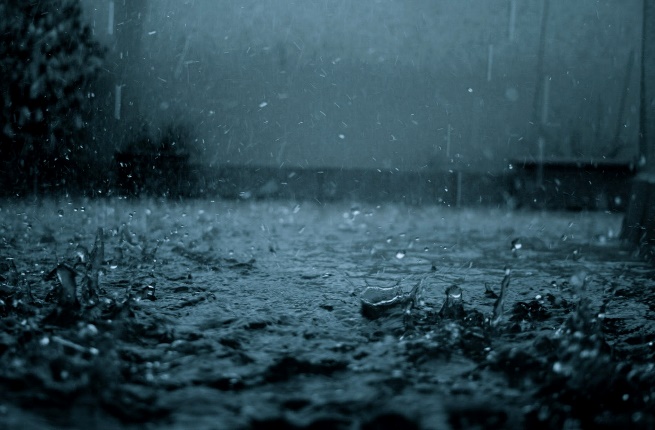 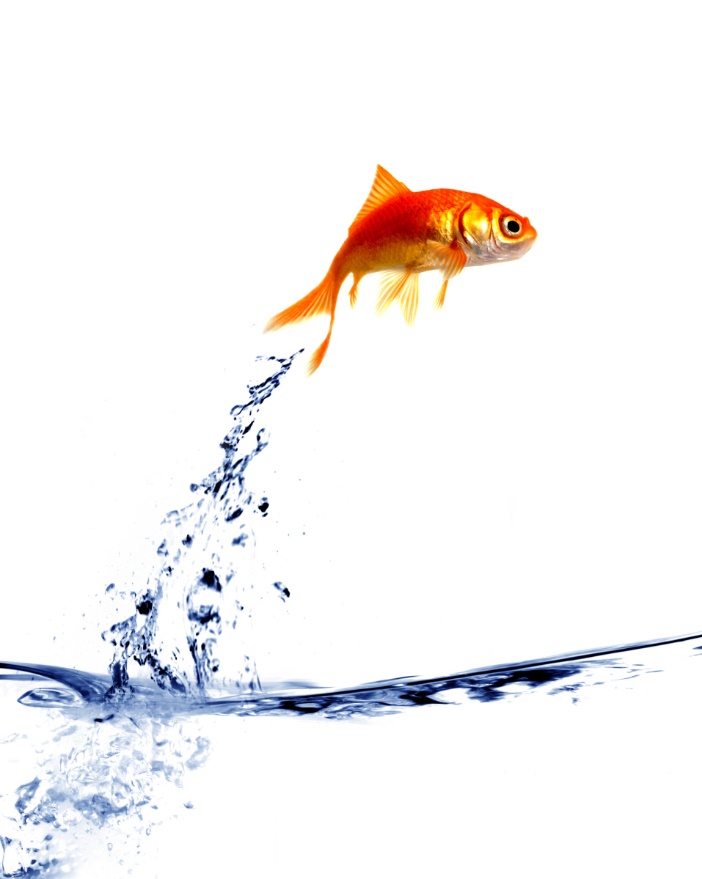 If fish jump very high above the water level…
a) it´ll be windy.
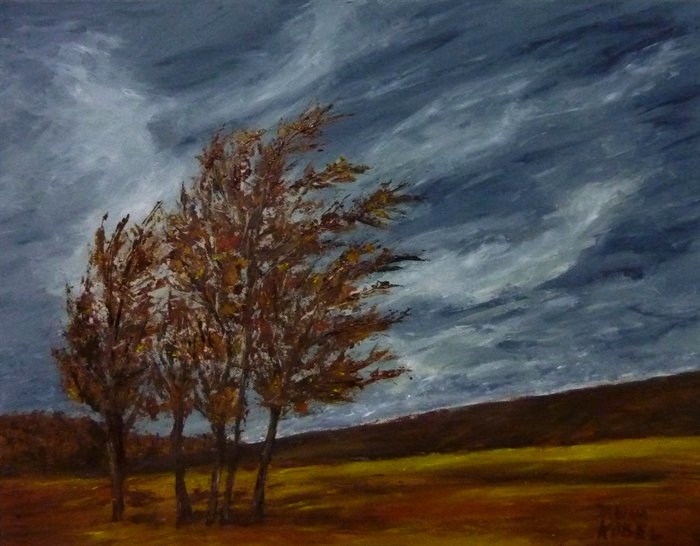 b) it won´t rain.
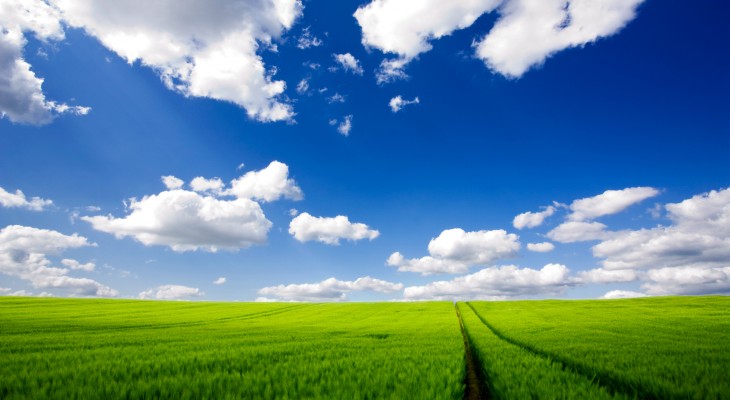 c) it´ll rain.
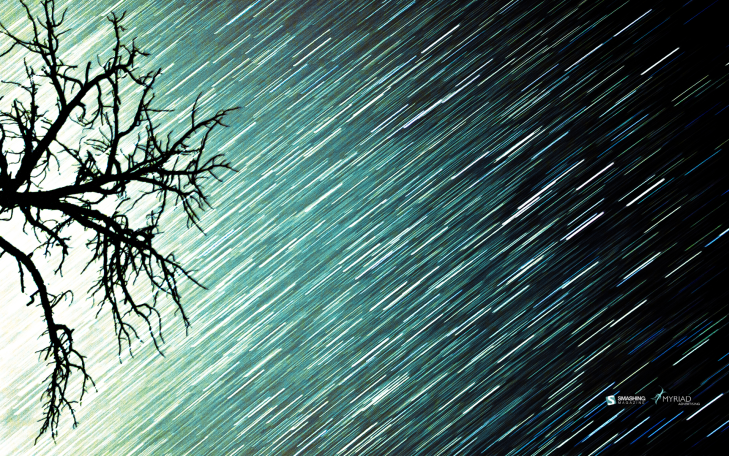 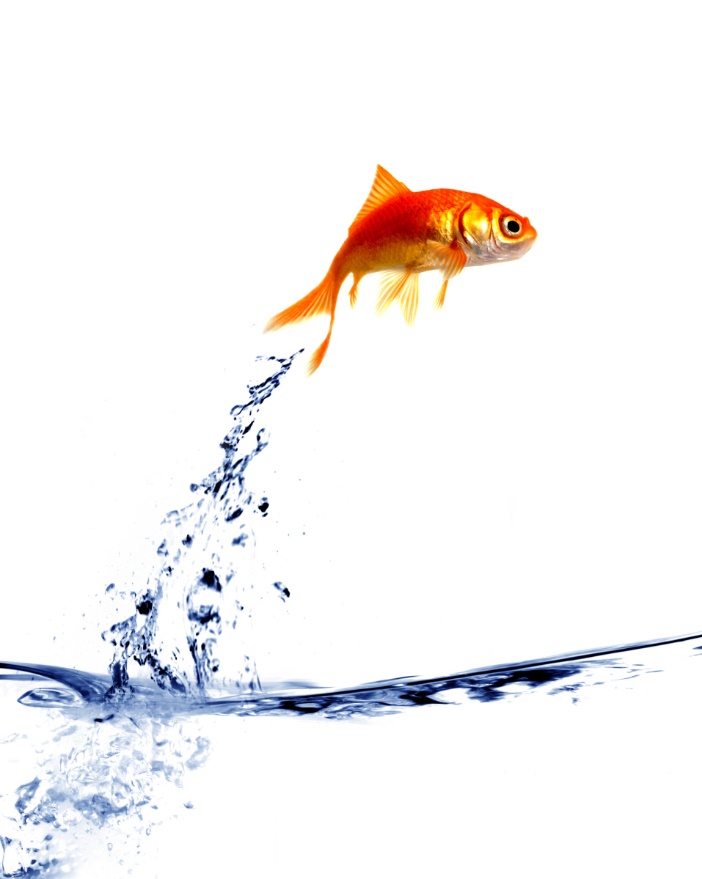 If fish jump very high above the water level…
c) it´ll rain.
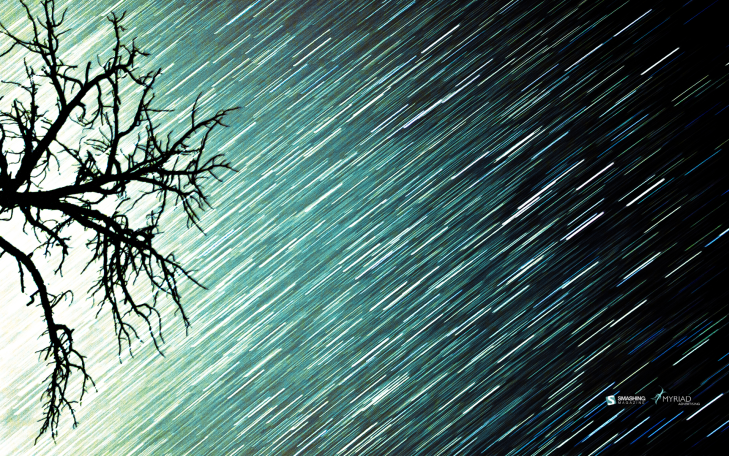 A lot of mushrooms – a lot of…
a) gales.
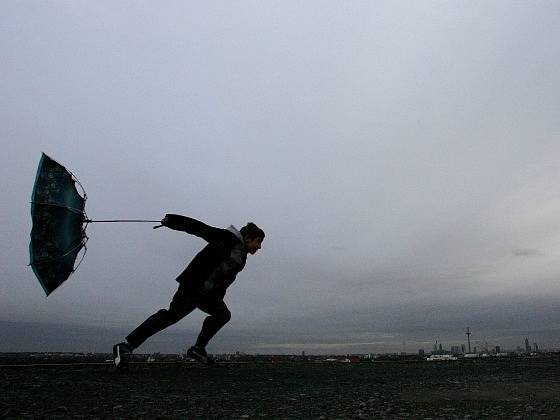 b) snowstorms.
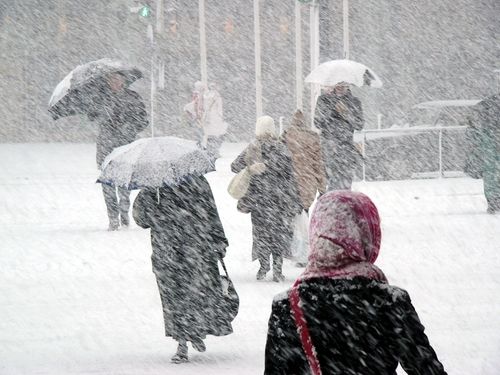 c) hail.
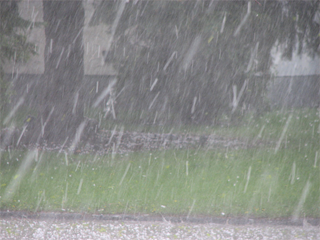 A lot of mushrooms – a lot of…
b) snowstorms.
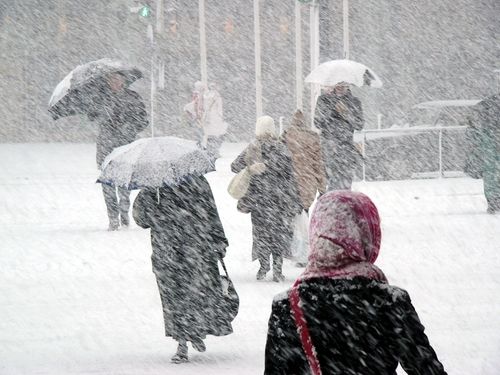 a)  it won´t rain.
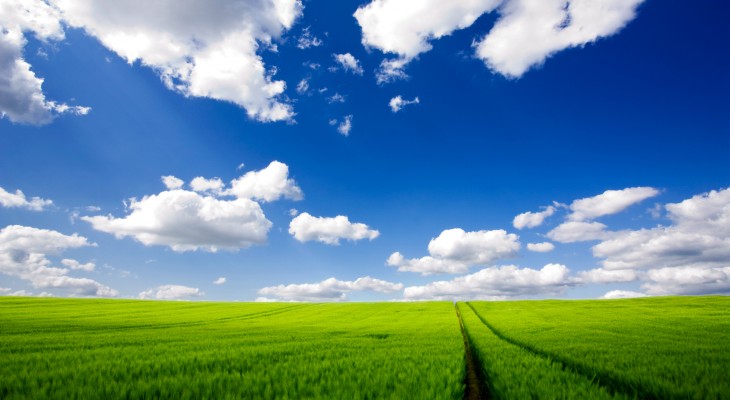 b) it´ll be storm.
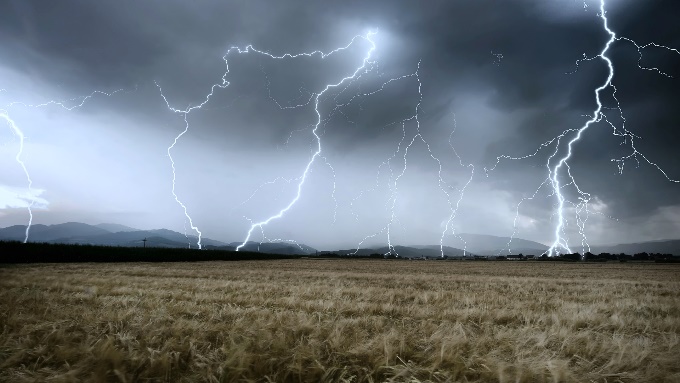 c) it´ll be windy.
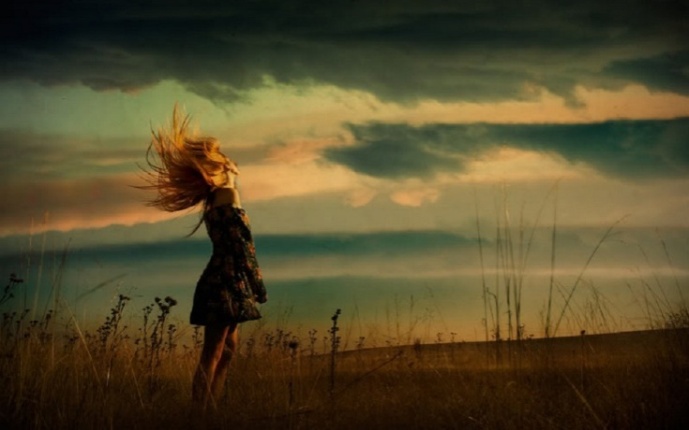 As long as frogs stay in the water – even if the weather is cloudy…
a)  it won´t rain.
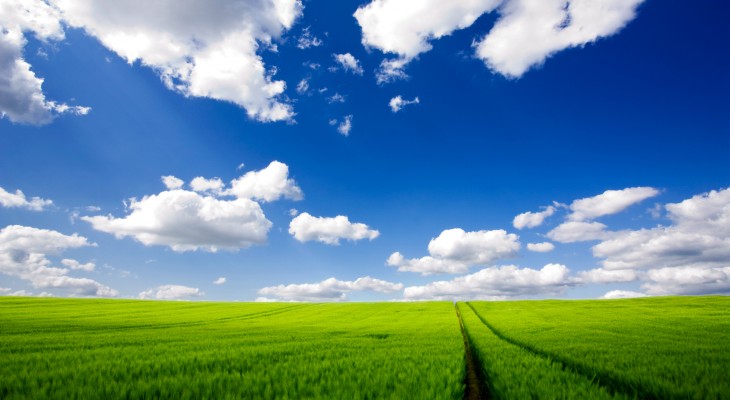 As long as frogs stay in the water – even if the weather is cloudy…
a) snowy.
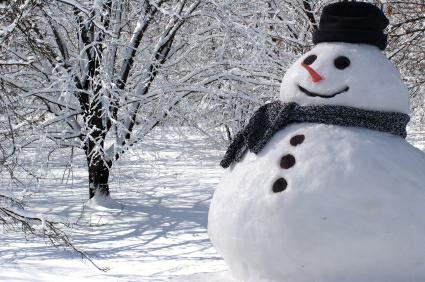 b) rainy.
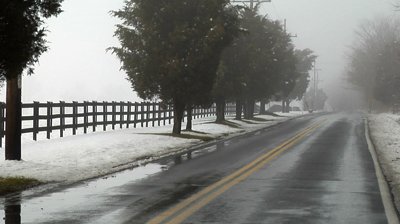 c) sunny.
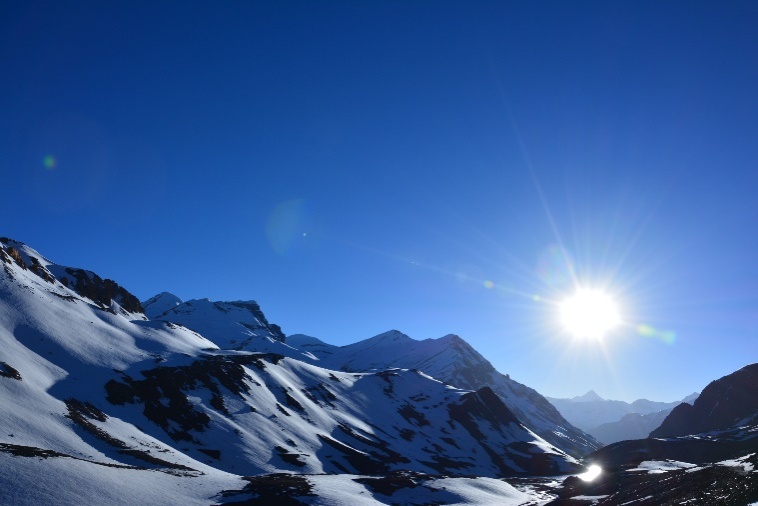 If the leaves fall down from
 trees in October – the winter will be…
b) rainy.
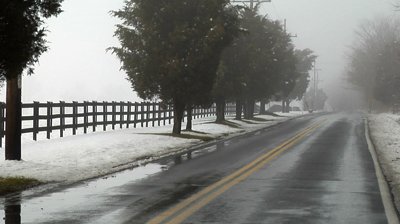 If the leaves fall down from
 trees in October – the winter will be…
If cat is scratching a broom…
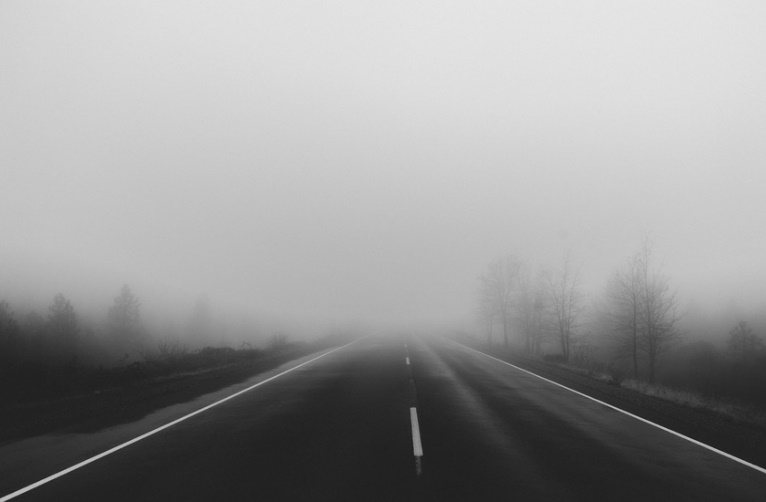 a) it ´ll be foggy.
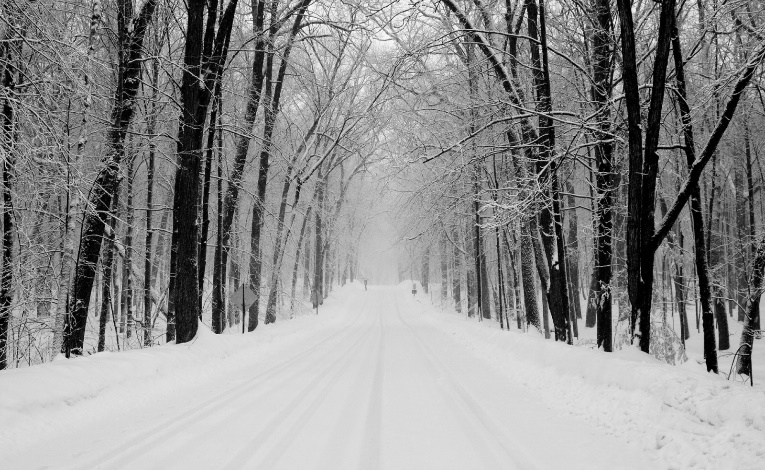 b) it´ll snow.
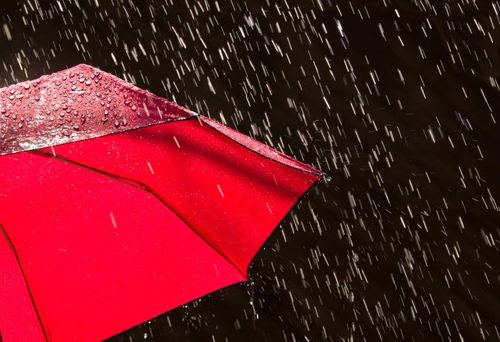 c) it´ll be rainy.
If cat is scratching a broom…
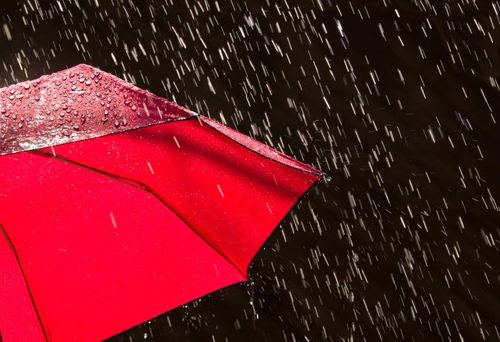 c) it´ll be rainy.